讓YAH興起 Let Yah Arise歌曲： 以色列家族  中文词：千玉：
讓YAH興起X2
讓YAH興起X2
Rang Yah Xing Qi X4
[Speaker Notes: 让]
讓Yah的仇敵被擊散
rang Yah di chou di bei ji san
 讓Yah的子民歡唱
rang Yah di zi min huan chang
高聲讚美稱頌主
Gao  sheng zan mei cheng song zhu
Yah的權能
Yah di quan neng
大彰顯
 da zhang xian

Yah是創造主天父的希伯来原名：YHWH （自有永有者；希伯来原音：Yahuwah 中文音譯：雅吾瓦）的簡稱或所寫；
例如Hallelu Yah 原意是：Yah 被讚美！
向YAH讚美X4
注：讚美可轉換成 敬拜，歡慶，跪拜，感谢…
Pas 96:1  你們要向雅吾瓦YHWH唱新歌！全地都要向耶和華歌唱！ 
Psa 96:2  要向雅吾瓦YHWH歌唱，稱頌他的名！天天傳揚他的救恩！ 
Psa 96:3  在列邦中述說他的榮耀！在萬民中述說他的奇事！ 
Psa 96:4  因雅吾瓦YHWH為大，當受極大的讚美；他在萬神之上，當受敬畏。
"回歸以色列家族 復原希伯來根源”
                        中文敬拜讚美系列
     曲: Tina AbiYah         詞: 千玉 ( Yahn El)

有版權，歡迎個人或團體自由使用並知會我們
www.YahArise.com
YahnEl2012@gmail.com


Yah's Praises in Chinese : 
Returning to the house of Yisrael, 
Restoring the Hebraic root of Yah's reign
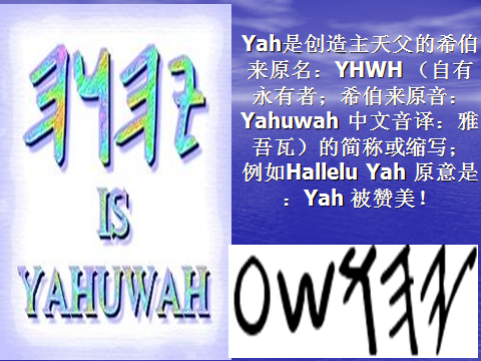 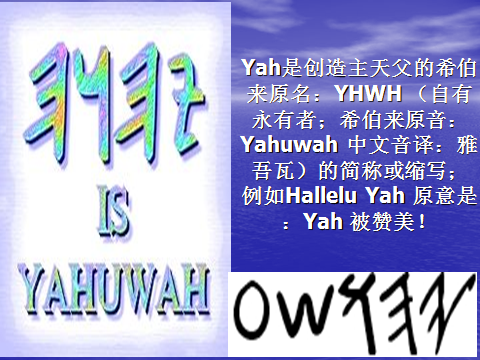 上古希伯来原文及读音：圣父YaHuWaH 雅吾瓦 圣子YaHUShuA 雅吾书亚 http://www.yahnel.weebly.com/ Yahnel2012@gmail.com